Social and Socio-sexual Interactions in Belugas 
(Delphinapterus leucas)
Ashley Penczynzyn & Kelly Rosenbaum
Mentor: Dr. Deirdre Yeater
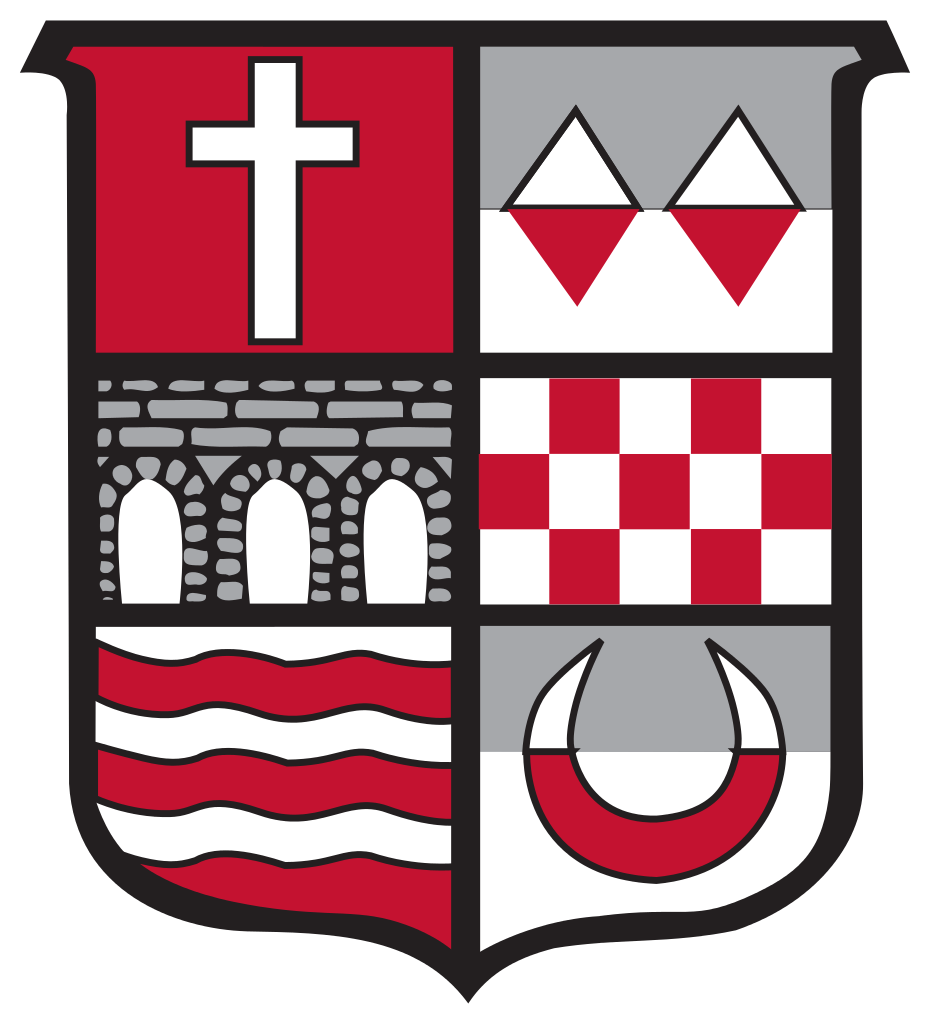 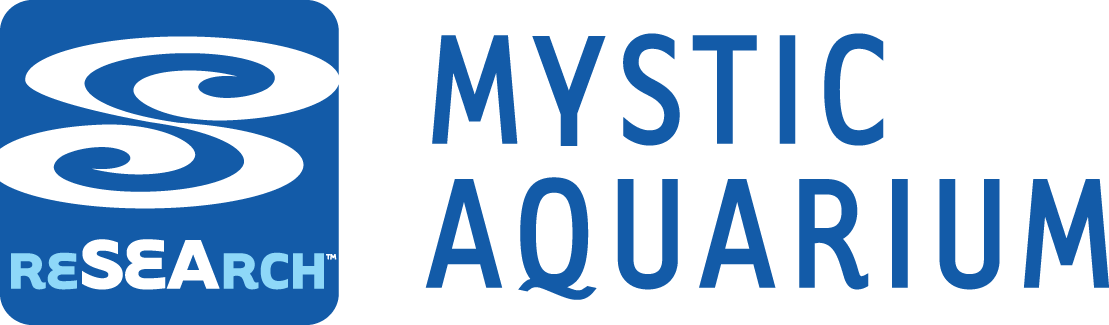 Table 1. Definitions for most seen behaviors and frequency of the behaviors. As well as percentages per total interactions
Abstract
There have been relatively few studies examining the social interactions among belugas (Delphinapterus leucas). The current study investigated the social behaviors and interactions, including socio-sexual behaviors, between five individual belugas housed in a managed care facility. The longitudinal study spanned over five years. The social groupings varied over the years, with two to four belugas living together at a time. This study aims to gain a better understanding of beluga social interactions under human care. The data were recorded at Mystic Aquarium then coded for social interactions. Results indicated that one male (sub-adult developing to an adult male over the course of the study) initiated the majority of the interactions. In addition, the individual social behavior acts observed at this facility corroborate with the findings of belugas in managed care at other facilities, as well as, with the growing body of knowledge about wild beluga behavior. Results of longitudinal studies on beluga social behaviors are important to inform researchers on what is needed for reproduction, which has been a threat to endangered wild beluga populations.
Results
The most frequent interactions are shown in Table 1. 
Orienting to people/window, 25.23%, and open mouth made up the largest percentage of social behaviors observed (21.16%).
The total number of social interactions between belugas from 2014 to 2019 is shown in Table 2. 
In the five years of data, Male C was most often the initiator of interactions, and most often with Female A and Male A.  
The highest percentage (33.5%) of the total social interactions were observed between Male C and Female A. 
The highest percentage of social interactions were between male and female (54.2%), followed by between males  (46.8%). There was only .0053% of interaction between females
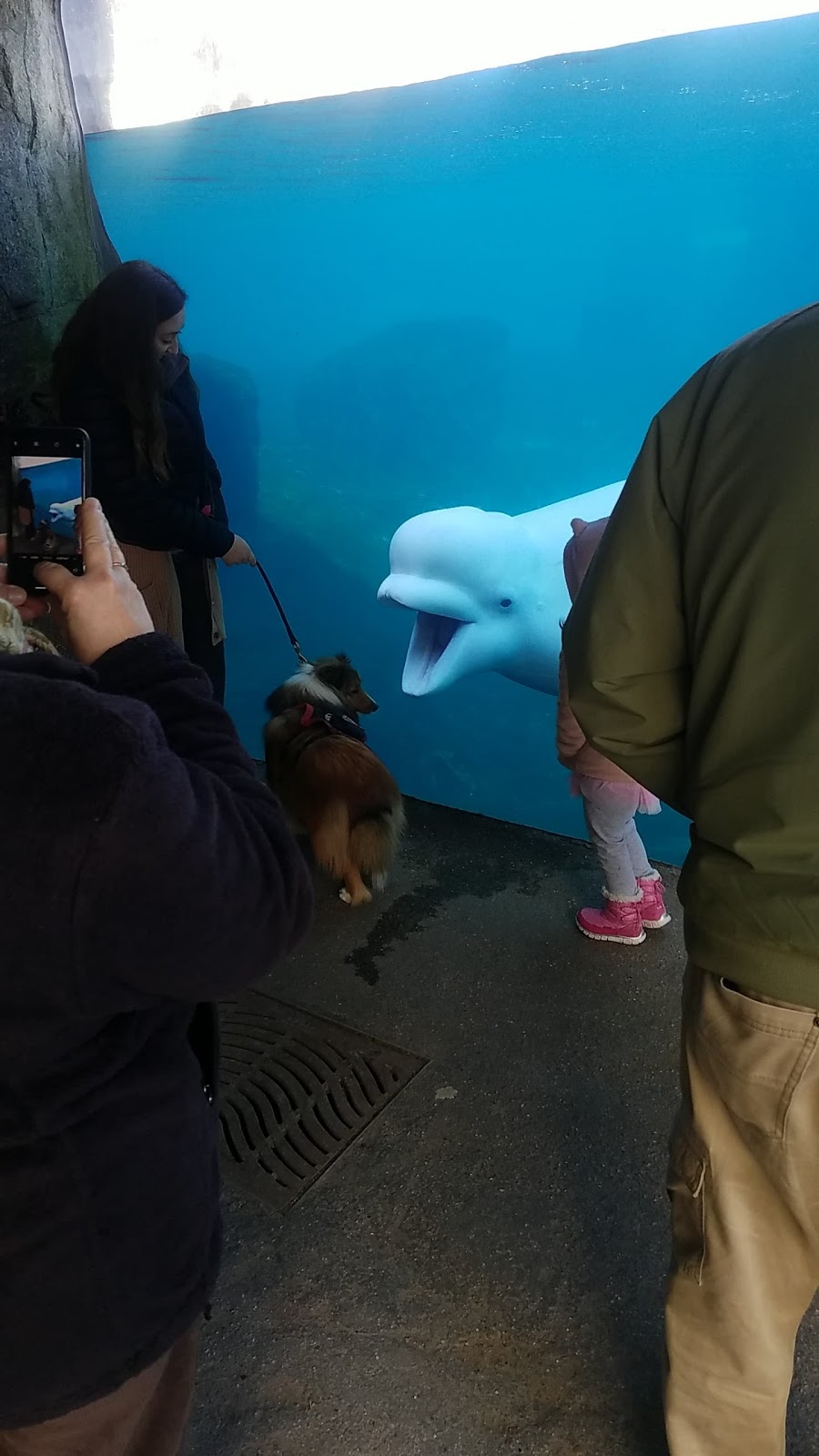 Introduction
Although belugas are considered to be highly affiliative in nature, juvenile females showed fewer social affiliations overall compared to the juvenile males. These results similarly appear to foreshadow future social patterns, since adult female belugas are also reported to have weaker social bonds than males both in the wild (reviewed in Michaud, 2005) and in managed care (Hill et. al., 2016, 2018).
Animals in controlled settings that produce spontaneous behavior similar to their free-ranging conspecifics, may be evidence that the controlled environment is appropriately supportive of their welfare.
The purpose of this study was to longitudinally assess social and socio-sexual interactions and behaviors among adult belugas. This may allow for a better understanding of behaviors universal to the species and behaviors which may be learned within managed. This may aid in encouraging and increasing mating and social behaviors both in the wild and in managed care.
Discussion
The composition of the social group has changed over the past five years.  Most recently Female B joined the social group in February 2019.
The pattern of social behaviors recorded were similar across the years even with the changes in individuals.  
Similar to studies of other belugas in managed care (Mazikowski, et al., 2018) and in the wild, (i.e., Krasnova, et al., 2012) our observations indicted more interactions among males. 
The study of social behaviors in belugas in managed care provides information on what is needed for reproduction, which has been a recurring conservation issue that belugas face in the wild.
Table 2. The number of interactions between social partners. Arrow indicates initiator to receiver. Interactions are listed in most interactions together to least.
Methods
Subjects: Five Belugas housed at Mystic Aquarium in Mystic, Connecticut.
2 adult females
Female A (November 2014-current)
Female B (February 2019-current)
3 adult males
Male A (November 2014-February 2016)
Male B (June 2016-August 2016)
Male C (November 2014-current)
Videos were recorded from November 2014 to present at various times of the day.
Videos sampled in continuous 15-20 minute segments, scanning the tank and following any activity.
Data points coded to include action, initiator, receiver, and duration.
References:
Hill, H., Dietrich, S., Yeater, D., McKinnon, M., Miller, M., Aibel, S., & Dove, A. (2015). Developing a Catalog of Socio-Sexual Behaviors of Beluga Whales (Delphinapterus leucas) in the Care of Humans. Animal Behavior and Cognition, 2 (2), 105-123.                                
Hill H. M., de Oliveira Silva-Gruber, D. G., & Noonan, M. (2018). Sex-Specific Social Affiliation in Captive Beluga Whales (Delphinapterus leucas), Aquatic Mammals, 44, 250-255. 
Krasnova, V., Chernetsky, A., Kirillova, O., & Bel’kovich, V. (2012). The dynamics of the abundance, age, and sex structure of the Solovetsky reproductive gathering of the Beluga whale Delphinapterus leucas (Onega Bay, White Sea). Russian Journal of Marine Biology, 38, 218-225. 
Michaud, R. 2005. Sociality and ecology of the odontocetes. Pages 303–326 in K. E. Ruckstuhl and P. Neuhaus, eds. Sexual segregation in vertebrates: Ecology of the two sexes. Cambridge University Press, Cambridge, U.K.
Mazikowski, L., Hill, H. M., & Noonan, M. (2018). Young Belugas (Delphinapterus leucas) Exhibit Sex-Specific Social Affiliations. Aquatic Mammals, 43 (5), 500-505. doi: 10.1578/am.44.5.2018.500
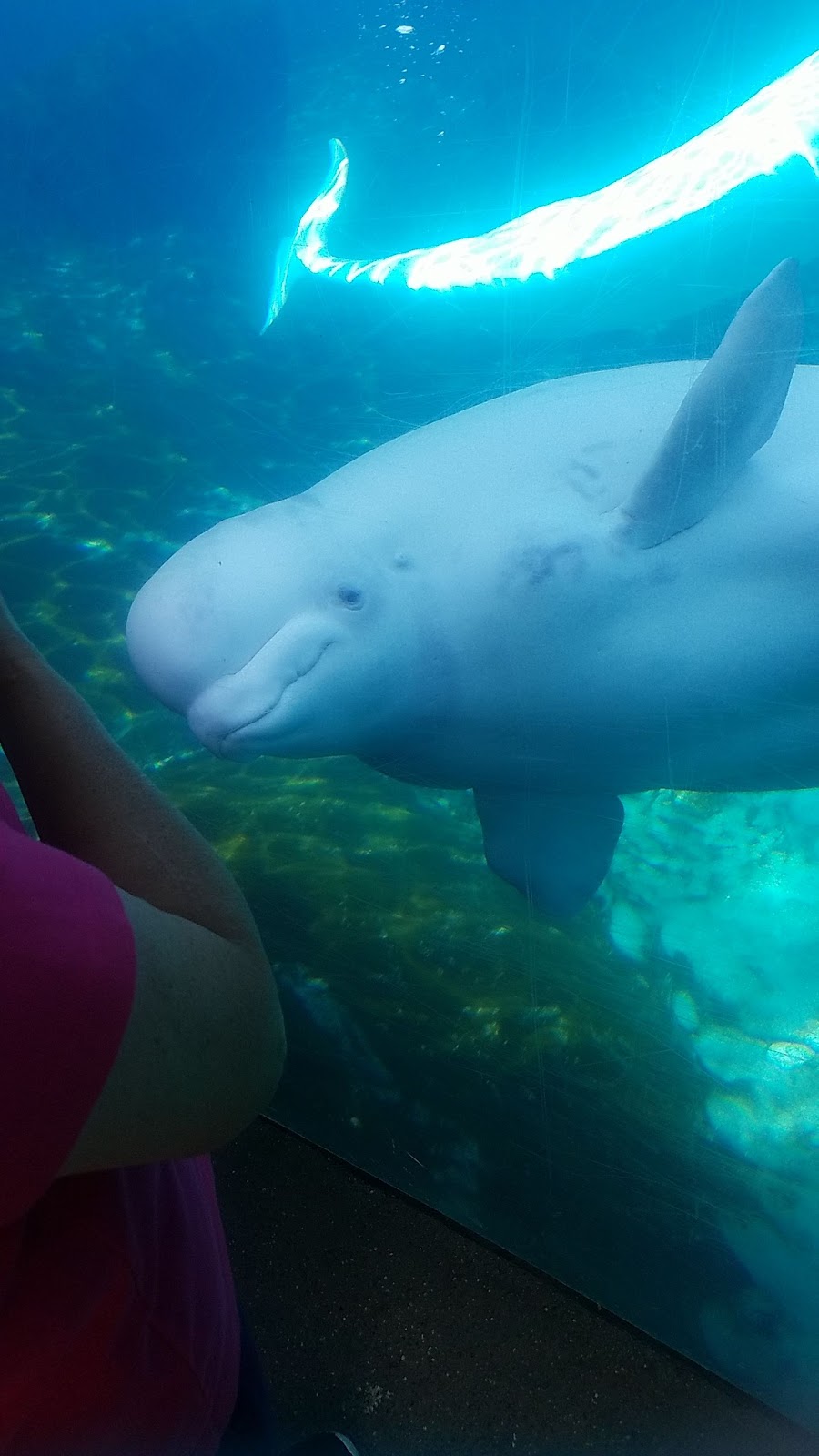 acknowledgements: Thank you to Gayle Sirpenski, Carey Richard, and Mystic Aquarium for allowing us access to the belugas.